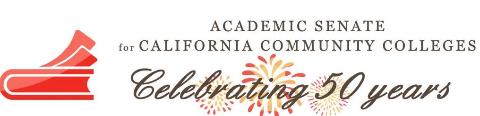 Part-Time Faculty Engagement Strategies in Governance Processes
Anna Bruzzese, ASCCC South Representative
Silvester Henderson, ASCCC At Large Representative

ASCCC FALL PLENARY
The Renaissance Newport Beach HotelNovember 7-9, 2019
Presentation Overview
Session Description
Basis of Senate Power: Education Code, Title 5 & 10 + 1
What are the key roles of “All” Faculty – Academic Senate
The “10 + 1” Title 5 Section: 53200
Is it Shared Governance, Participatory Governance  or “Collegial Consultation”?
Build Relationships & Locate a Faculty Mentor
Become an “Effective Communicator & Leader” via Research & Knowledge?
Practice “Academic Acumen” & “Cultural Diplomacy”
Build Campus Relationships
Effective Strategies for Relational Building 
List of Resources
Questions & Comments
Session Description
Title 5 Regulations grant academic senates and all faculty the right to be the primary voice in college decision-making with regard to academic and professional matters. However, do you really feel like it applies to you? The right to engage in “Participatory Governance” applies to all faculty, but many part-time faculty may wonder what could happen if they were ever to exercise their legal right. Please join us as we explore methods and approaches for Part Time Faculty to actively become part of their local campus collegial processes and procedures.
BASIS FOR SENATE POWERS
Education Code

Title 5 Regulations
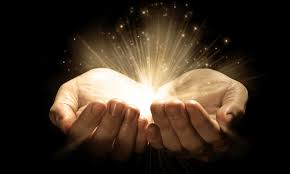 Faculty Member: Any employee of a community college district who is employed in an academic position that is not designated as supervisory or management.
https://www.asccc.org/about/bylaws
BASIS FOR SENATE POWERS
Faculty Member: Any employee of a community college district who is employed in an academic position that is not designated as supervisory or management.
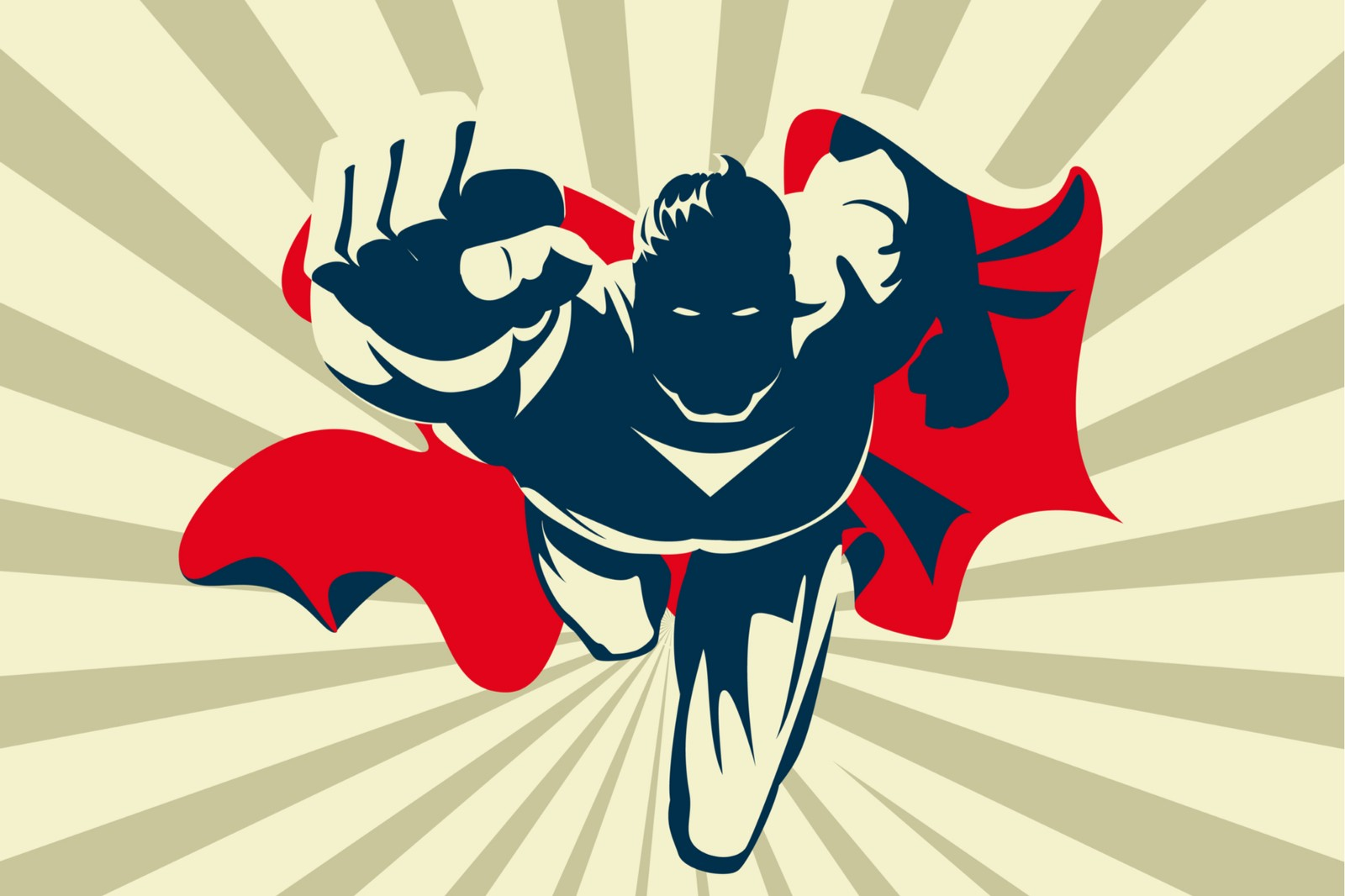 What is the difference between Education Code and Title 5?
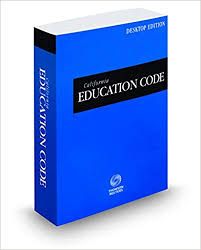 TITLE 5
[Speaker Notes: Title 5 can be changed by the Board of Governors; e.g. math/English requirements – began 
with the Academic Senate, then through Consultation Council, then to the Board of 
Governors]
California Code of Regulations
California Code of Regulations
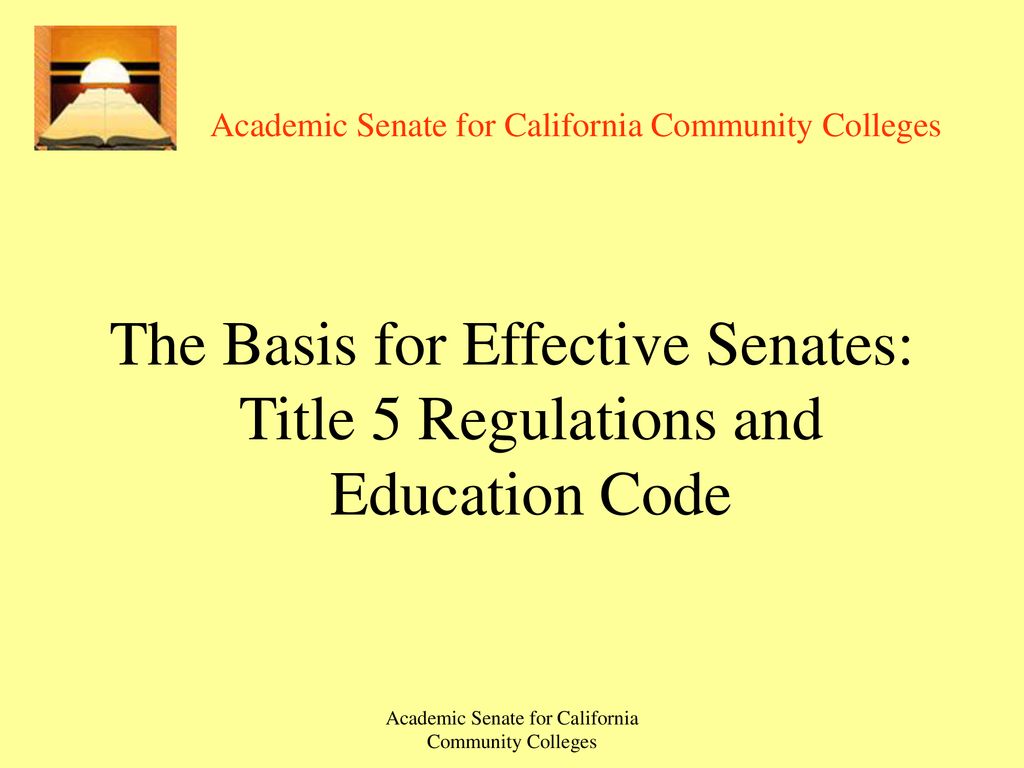 Derived by the Board of Governors from Education Code
Division 6 – applies to the California Community Colleges
Regulations with the force of Law
EDUCATION CODE §70902 (B)(7)
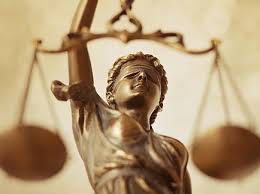 “ The Governing Board shall … ensure … the right of academic senates to assume primary responsibility for making recommendation in the areas of curriculum and academic standards.”
TITLE 5 § 53203 - POWERS
TITLE 5 § 53203 - POWERS
TITLE 5 § 53200 - DEFINITIONS
[Speaker Notes: Defined in Title 5 but not Education Code; note that the 2005 appellate court decision 
recognized local senates as having legal standing]
The “10 + 1”    Title 5 §53200 (c)
Curriculum, including establishing prerequisites

Degree & Certificate Requirements

Grading Policies

Educational Program Development

Standards & Polices regarding Student Preparation and Success
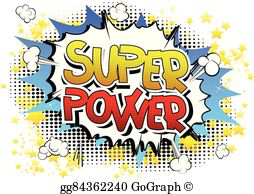 The “10 + 1”      Title 5 §53200 (c)
College governance structures, as related to faculty roles

Faculty roles and involvement in accreditation process 

Policies for faculty professional development activities

Processes for program review 

Processes for institutional planning and budget development
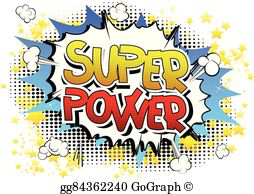 THE “PLUS 1”                Title 5 §53200 (c)
Other academic and professional matters as mutually agreed upon
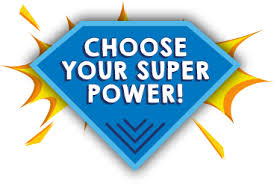 [Speaker Notes: Examples may include: Faculty office reorganization; reorganization; classroom usage; marketing plan; efforts 
of the college foundation]
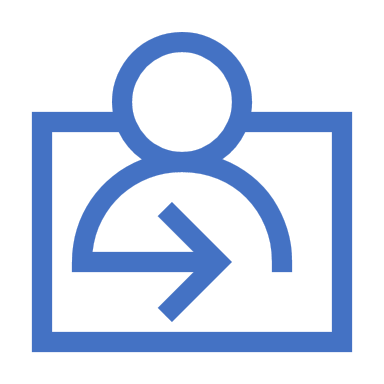 What is the difference between shared/participatory governance and collegial consultation?
“Shared governance” is not a term that appears in law or regulation. Education Code §70902(b)(7) calls on the Board of Governors to enact regulations to “ensure faculty, staff, and  students...the right to participate effectively in district and college governance” and, further, to ensure “the right of academic senates to assume primary responsibility for making recommendations in the areas of curriculum and academic standards.”*

Consequently, the more precise terms call for the governing board to assure effective participation of staff and students**  and to consult collegially with academic senates. 

* From Participating Effectively in District and College Governance, ASCCC/CCLC, Fall 1998
** See Title 5 sections 51023.5 and 51023.7, respectively
Shared Governance vs. Collegial Consultation
Build Relationships & Locate/Become a Faculty “Mentor”
“Faculty members have endless opportunities to experiment with new teaching methods, take on new administrative roles and venture into entirely new research directions, yet they have few structures that provide training to do so. Academe operates within one of the few remaining apprenticeship models in today’s society. Mentorship is basic to that structure”.
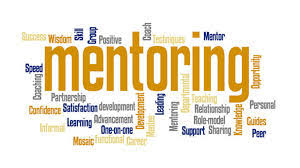 “What sustains faculty members are relationships with others, write Jennifer Lundquist and Joya Misra, who outline how to identify mentors and how to be a better one yourself”.
Remember it’s all about RELATIONSHIPS!
How do these roles and responsibilities -with authority- impact the relationships on campus or within a district? Beyond?
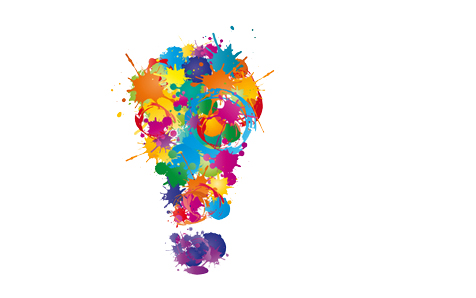 [Speaker Notes: AUTHORITY?!]
Understand Relationship Dynamics…
Power and/or authority implications
Institutional organization
Context
Situation
What else?
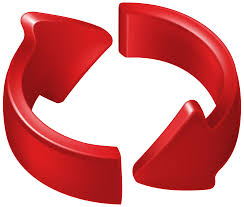 [Speaker Notes: Go round and round with dynamics at play… hard to figure out just what dynamic most influences the constructive or destructuve components of relationship building]
Effective Relationships are CRUCIAL!
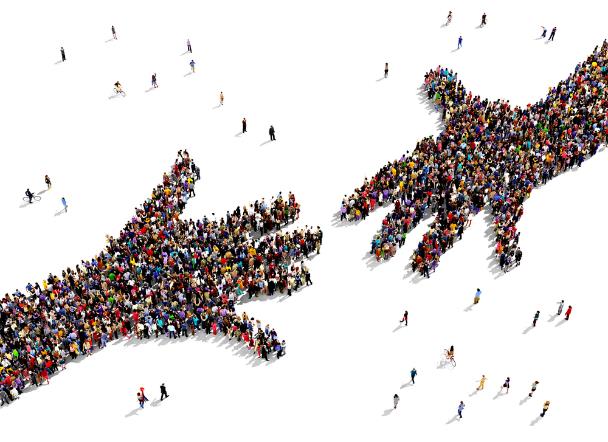 [Speaker Notes: Sometimes is cordial, collegial, or just on an as needed basis!
Easier said, than done- right? 
If relationships were easy, we wouldn’t have 10000x resources (and everyone would have the answers)
Relationships with yourself!]
Become an “Effective Communicator & Leader” via Research & Knowledge
Four Basic Communication Styles:
1). Passive: Individuals who use the passive communication style often act indifferently, yielding to others. Passive communicators usually fail to express their feelings or needs, allowing others to express themselves.
3). Passive-Aggressive: Passive-aggressive communication style users appear passive on the surface, but within he or she may feel powerless or stuck, building up a resentment that leads to seething or acting out in subtle, indirect or secret ways.
4). Assertive: Thought to be the most effective form of communication, the assertive communication style features an open communication link while not being overbearing.
2). Aggressive: The aggressive communication style is emphasized by speaking in a loud and demanding voice, maintaining intense eye contact and dominating or controlling others by blaming, intimidating, criticizing, threatening or attacking them, among other traits.
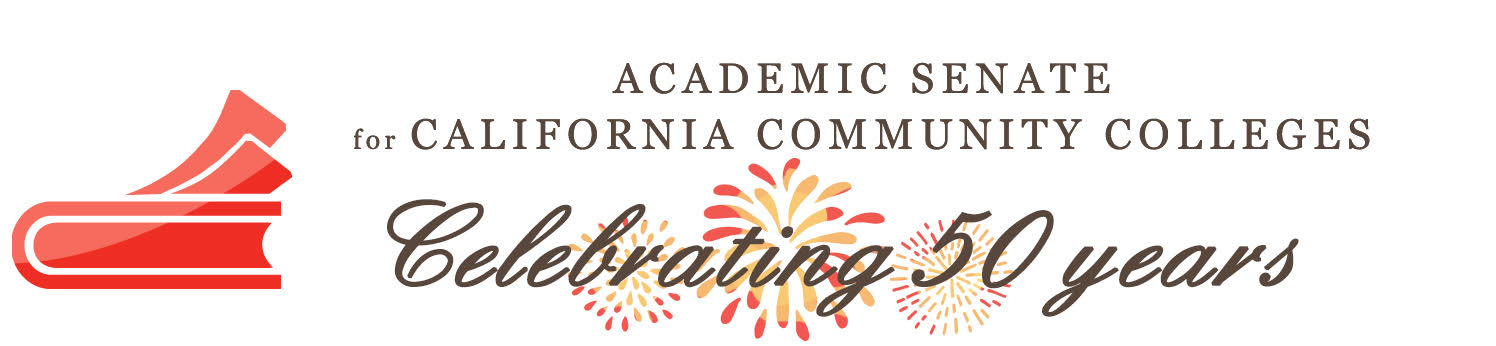 Practice “Academic  Acumen” – High Level Communication Skills  & “ Cultural Diplomacy”
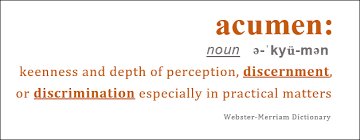 Cultural Diplomacy:
“The Institute for Cultural Diplomacy, ICD, has declared that the ultimate goal of cultural diplomacy is promoting peace and stability through intercultural relations”.
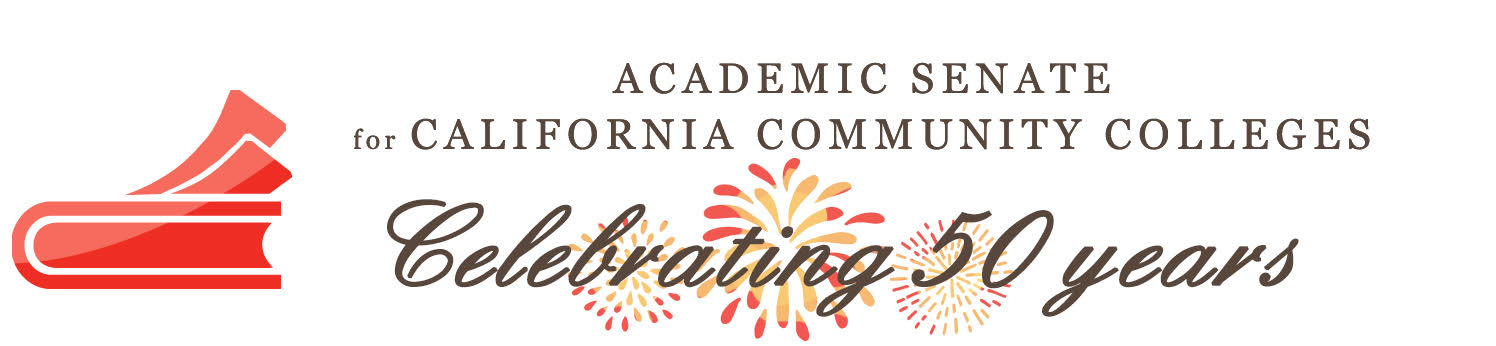 Build Department & Campus Professional Relationships
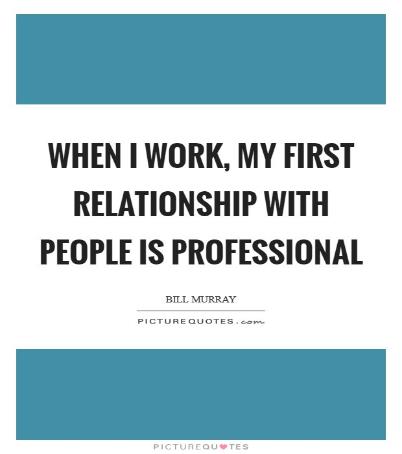 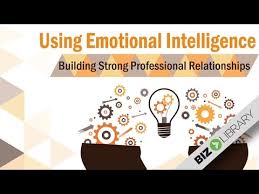 EFFECTIVE STRATEGIES for RELATIONSHIP BUILDING
Mutual understanding of roles/responsibilities and genuine respect

Inclusivity, transparency, diplomacy

Direction from local board policies, administrative procedures, and contract 

Written agreements!
**Generate when not stressed by conflict or other major concerns
RESOURCES
https://online.alvernia.edu/articles/4-types-communication-styles/ (2018)
ASCCC Website - http://asccc.org

Ed Code, California Code of Regulations - http://oal.ca.gov

Chancellor’s Office -  http://www.cccco.edu

Local Senates Handbook, ASCCC, 2015 Edition 

Scenarios to Illustrate Effective Participationin District and College Governance (Joint ASCCC/CCLC publication.  Useful for orienting your senate)  

Participating Effectively in District and College Governance, ASCCC/CCLC, adopted Fall 1998
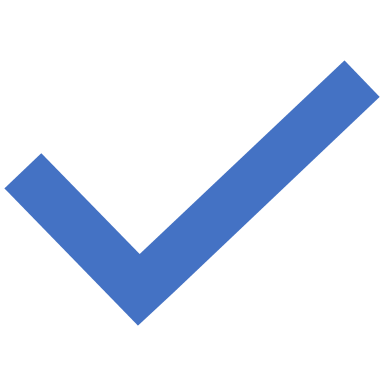 https://www.insidehighered.com/advice/2017/07/13/how-find-mentors-and-be-good-one-yourself-essay
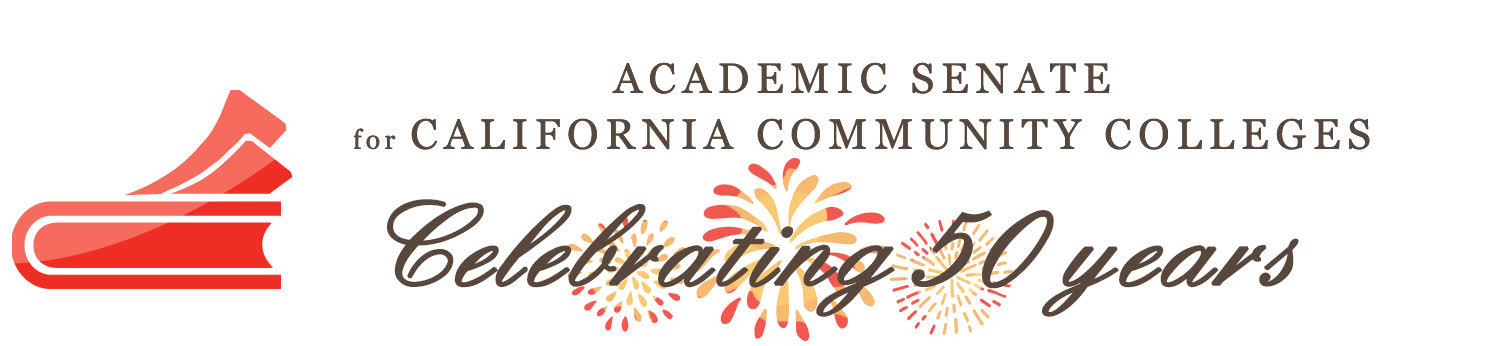 Thank You for coming
Please feel free to contact each of us for more information:


Anna Bruzzese, ASCCC South Representative - bruzzeaa@piercecollege.edu

Silvester Henderson, ASCCC At-Large Representative – shenderson@losmedanos.edu
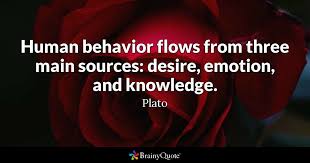